Tự nhiên và xã hội
Bài 10: Cùng khám phá quang cảnh xung quanh
Tiết: 2
Hoạt động khám phá: Thảo luận nhóm và trả lời câu hỏi gợi ý
+Em nhìn thấy gì trong bức tranh? 
+Người dân có những hoạt động nào? 
+Em có nhận xét gì về đường phố?
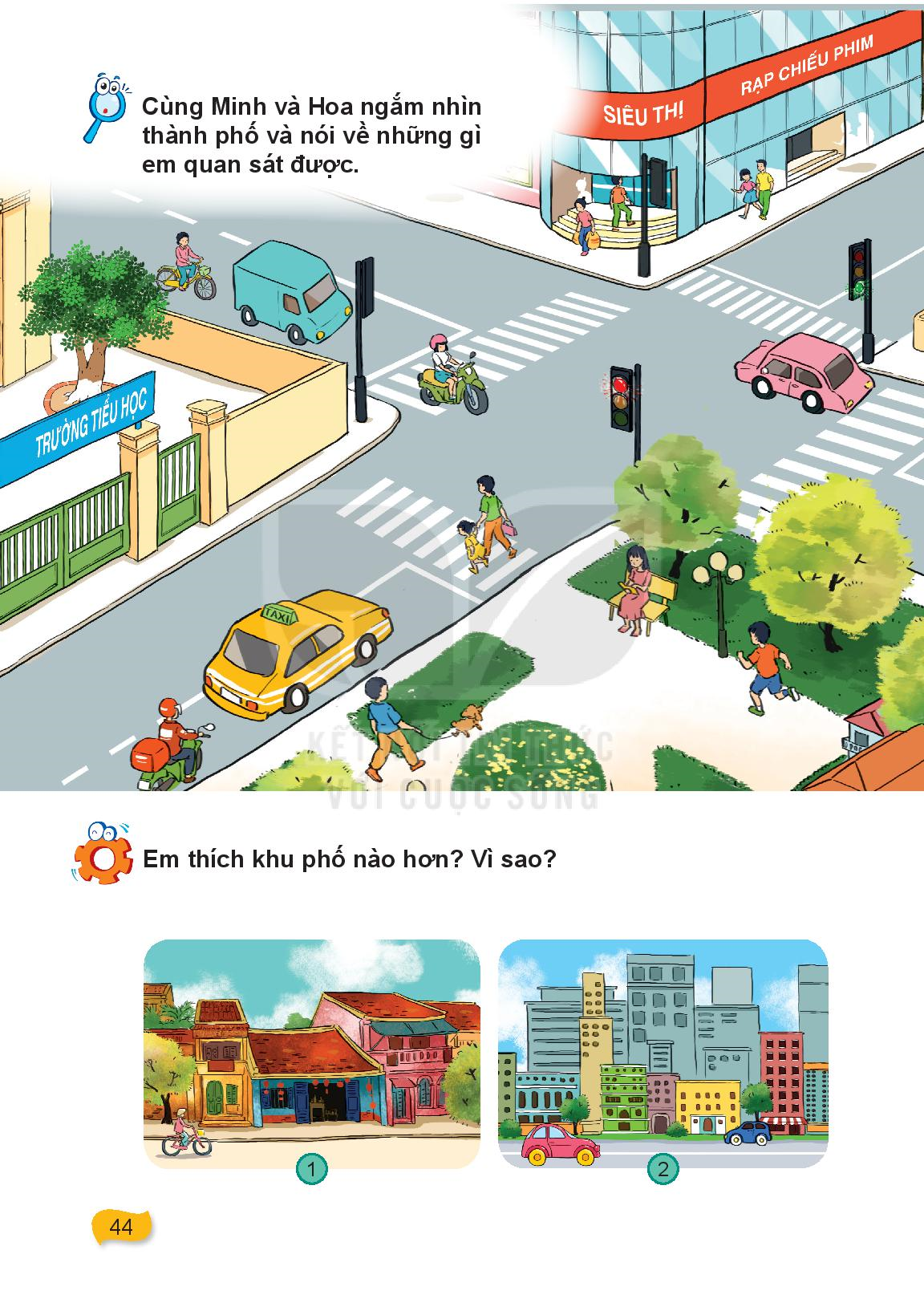 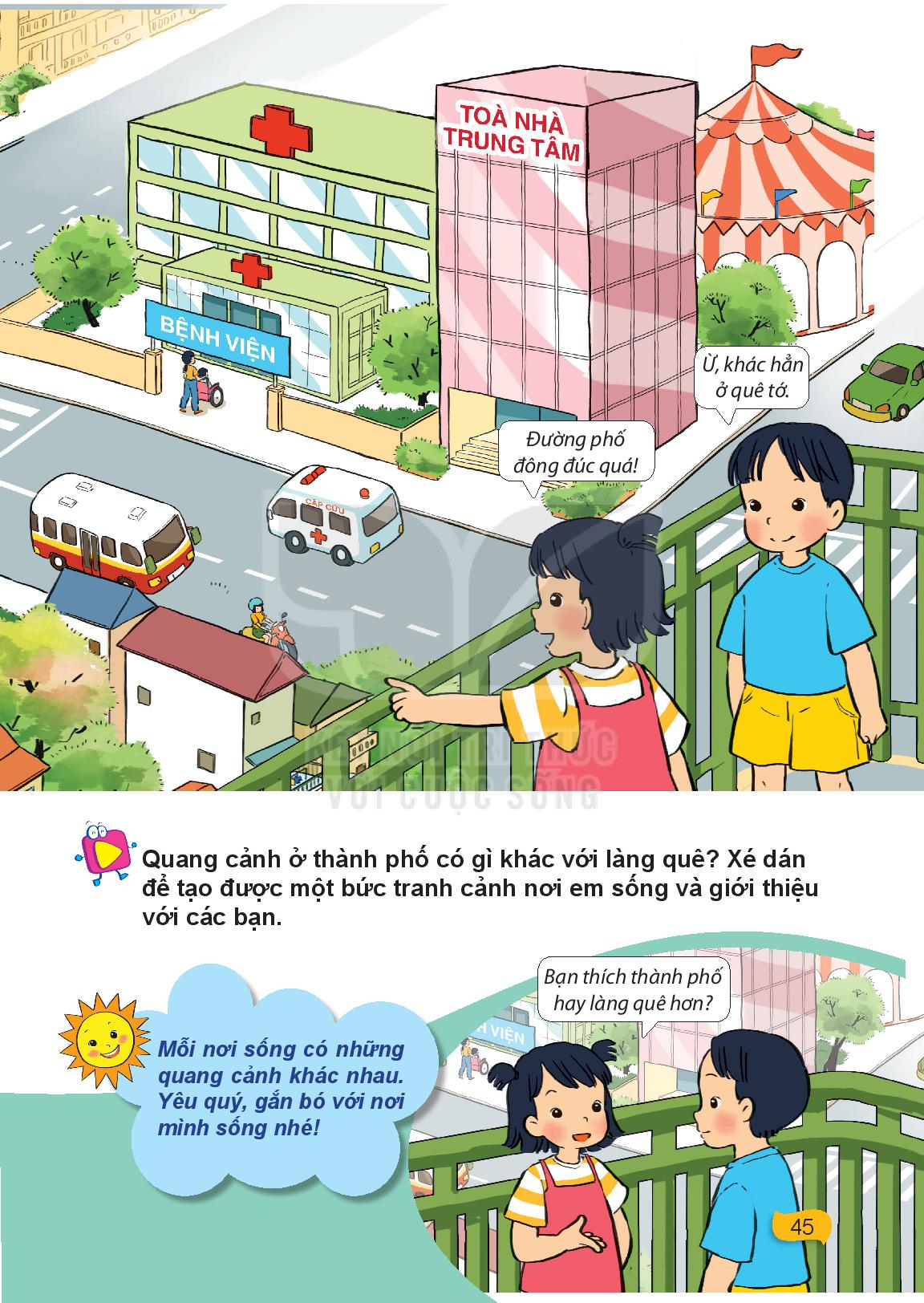 Kết luận: Thành phố có xe cộ tấp nập, nhiều cửa hàng lớn, nhiều nhà cao tầng, hoạt động của người dân nhộn nhịp.
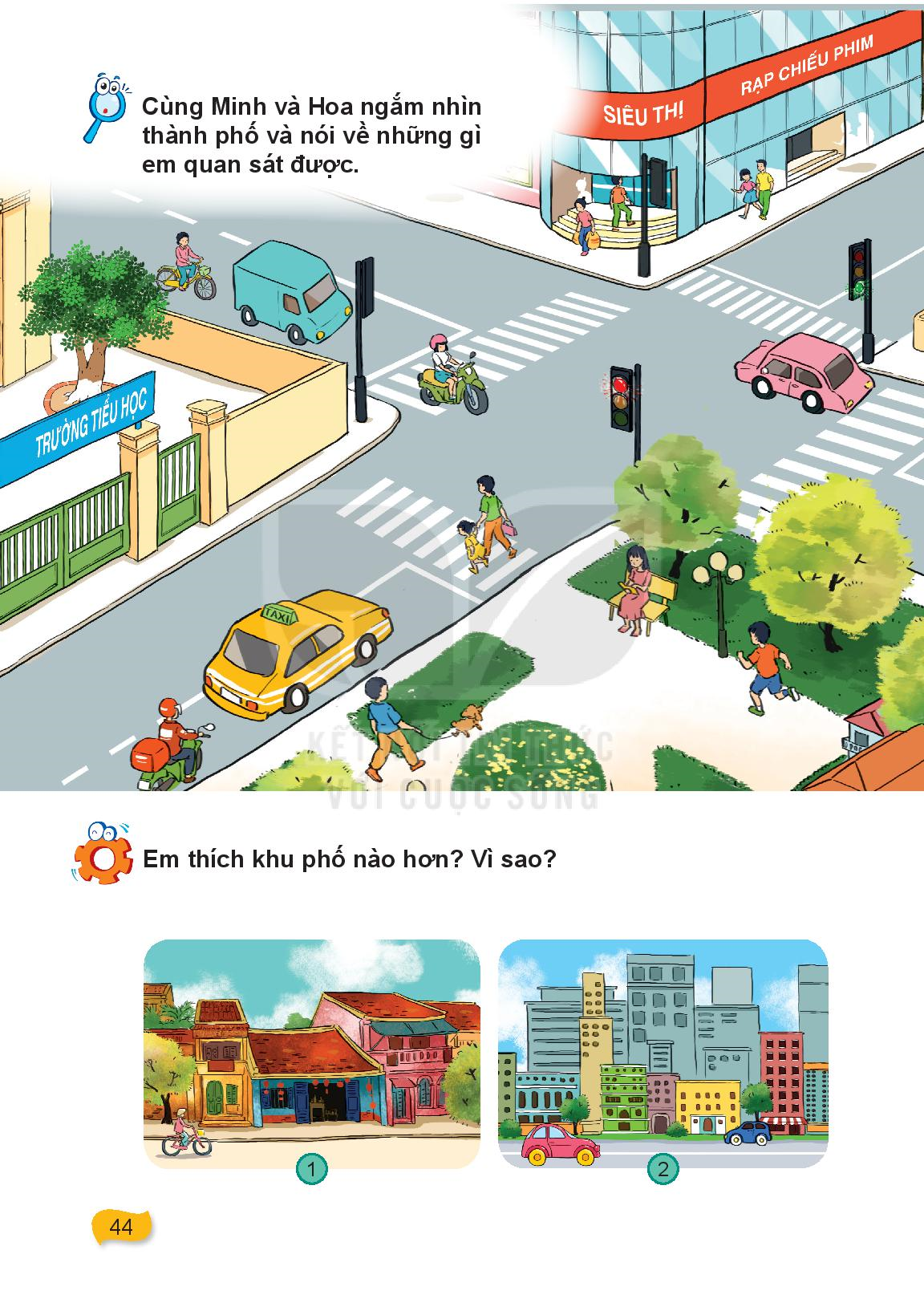 Hoạt động 2: Thảo luận nhóm đôi và trả lời câu hỏi
+Cảnh phố cổ như thế nào? 
+Cảnh phố hiện đại như thế nào? 
+Em thích khu phố nào trong hình hơn? Vì sao?
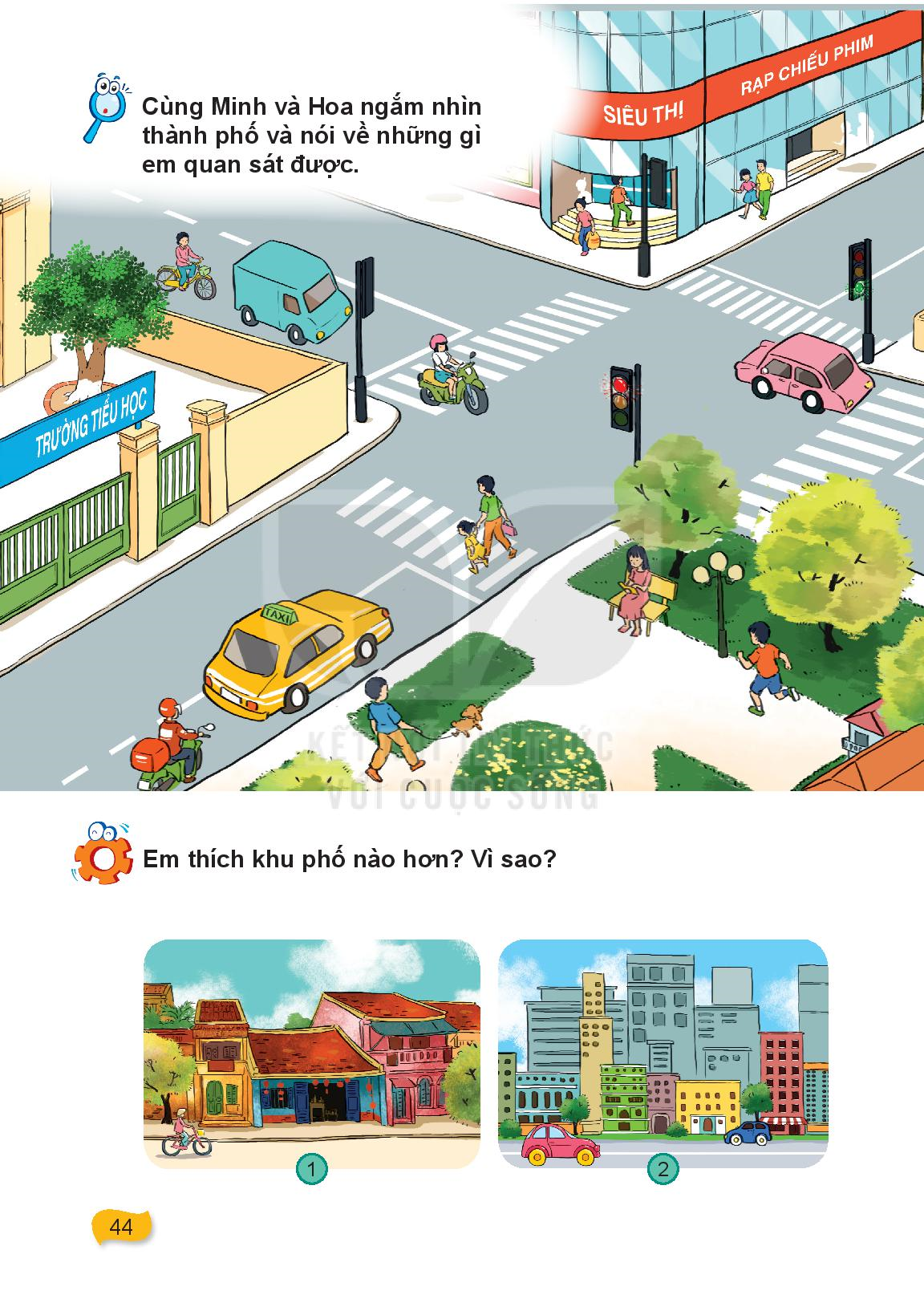 Em hãy kể tên một số khu phố cổ nổi tiếng ở nước ta.
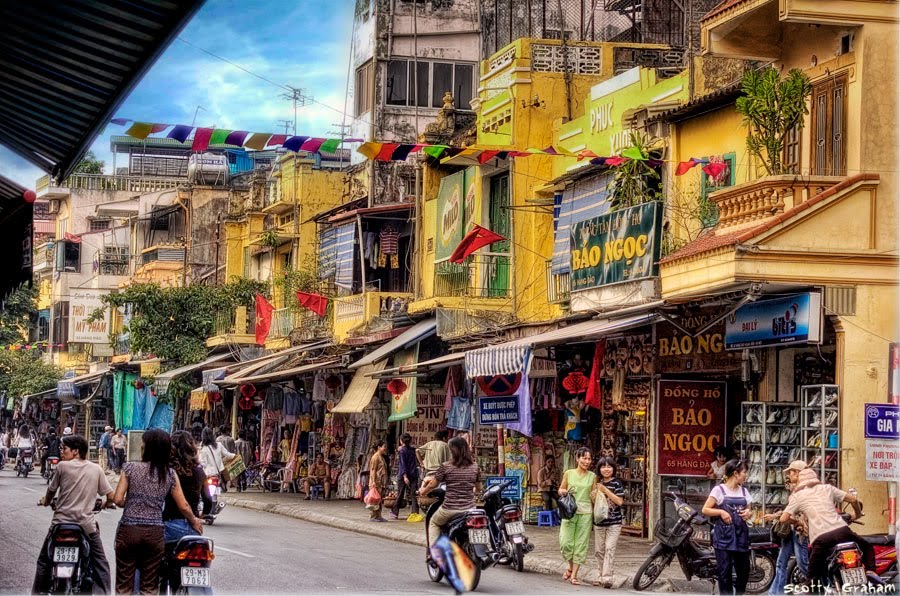 Phố cổ Hà Nội
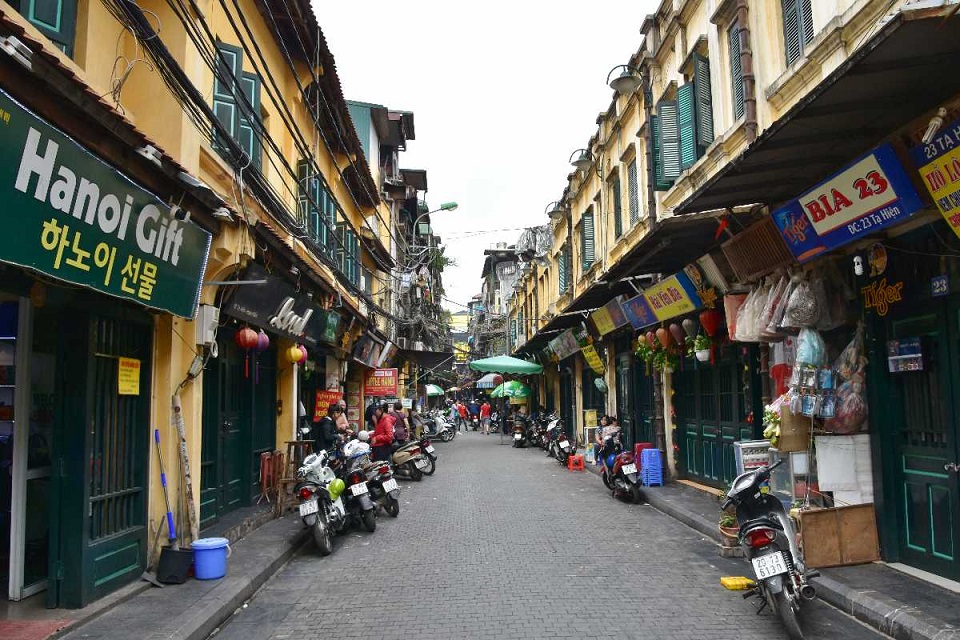 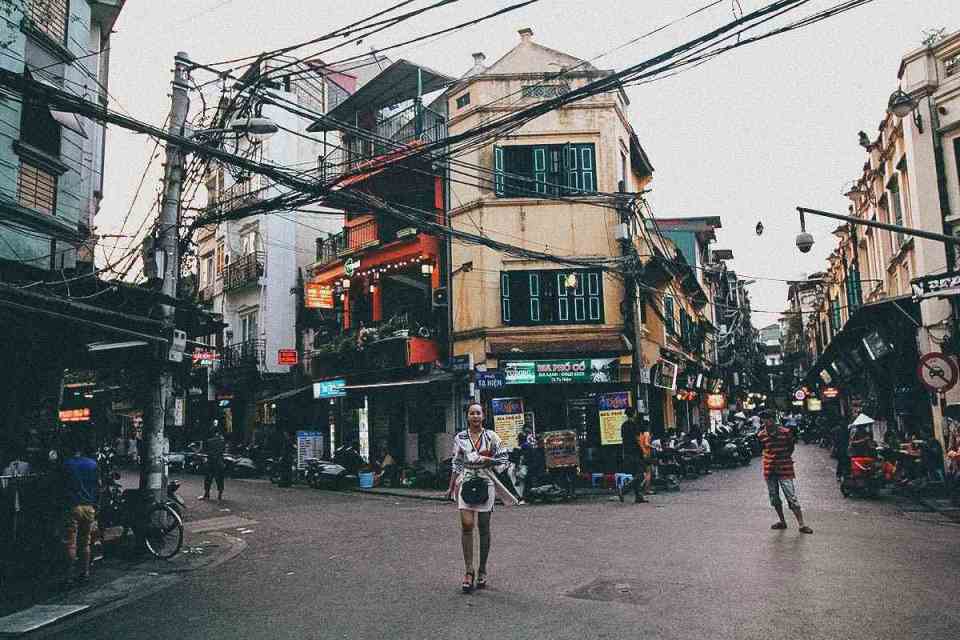 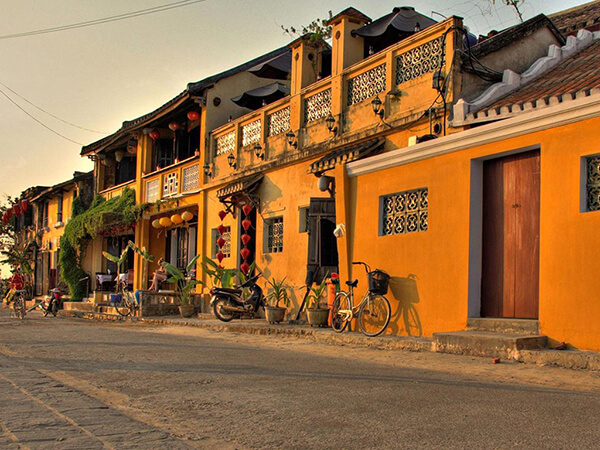 Phố cổ Hội An
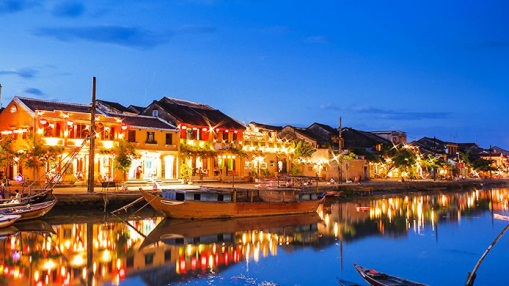 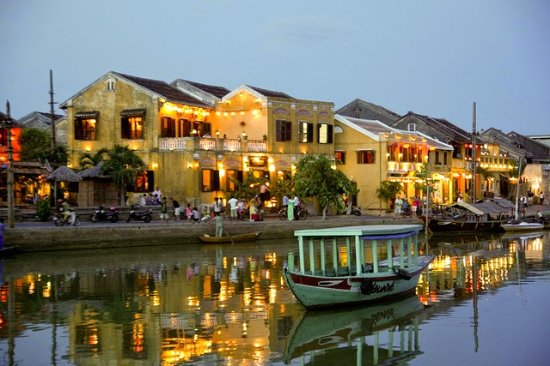 Thảo luận nhóm đôi :
Quang cảnh ở thành phố có gì khác với làng quê?
Em thích sống ở thành phố hay làng quê?
Kết luận: Mỗi nơi sống có những quang cảnh khác nhau. Chúng ta hãy yêu quý và gắn bó với nơi mình sống.
Hoạt động thực hành: Xé dán để tạo được bức tranh nơi em sống và giới thiệu với các bạn.
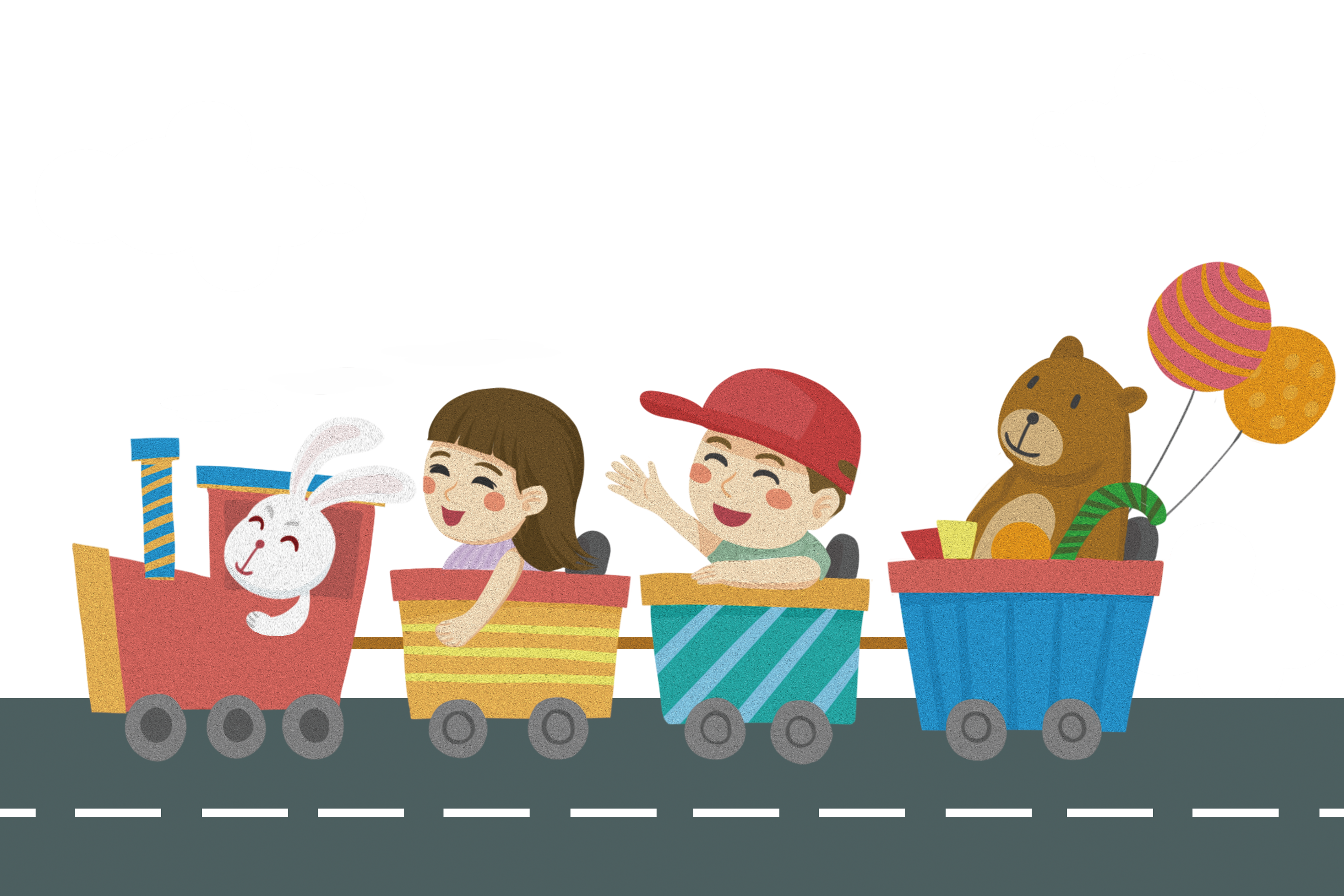 CHÀO TẠM BIỆT